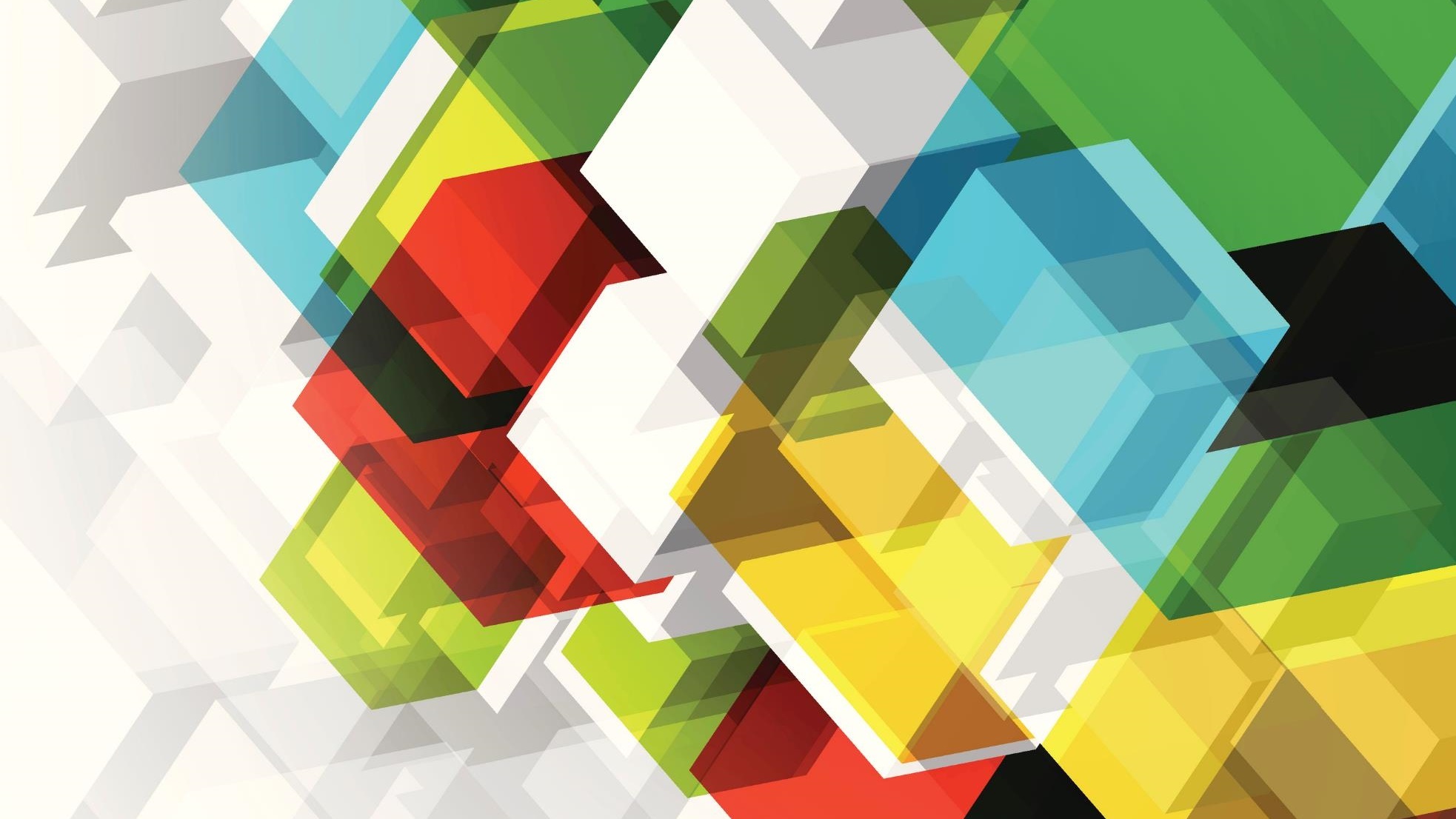 Strings & Numbers
v101
String Static Methods  - length()
public static void main (String[] args)
    { //main
        String phrase = "Mohawk College";
        
        //index numbers
        System.out.println( phrase );
        System.out.println("01234567890123" );

        System.out.println(" length: " +  phrase.length()  );

   } //main
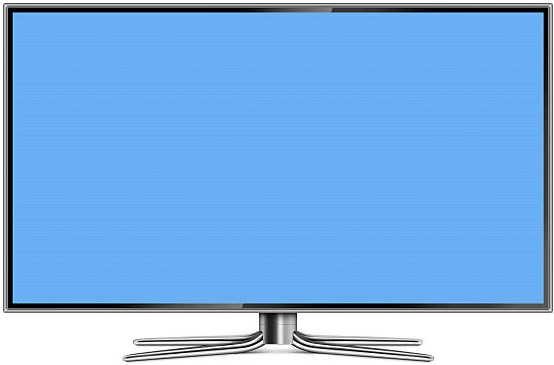 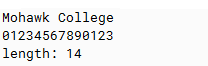 String Static Methods -  the + sign
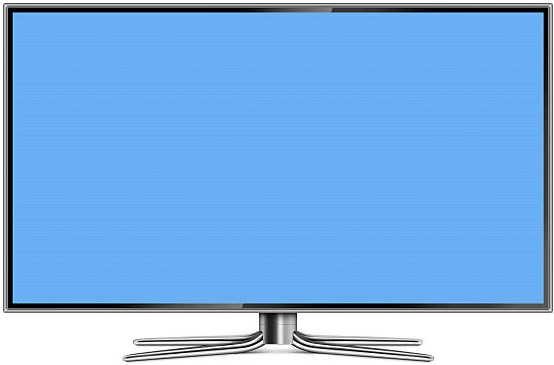 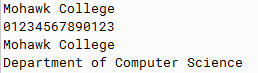 public static void main (String[] args)
 { //main
        String phrase = "Mohawk College";
        
        //index numbers
        System.out.println( phrase );
        System.out.println("01234567890123" );
        
       
        // + sign means concatenation
        System.out.println(phrase + "\n" + "Department of Computer Science");

 } //main
String Static Methods  -  toUpperCase( )
public static void main (String[] args)
    { //main
        String phrase = "Mohawk College";
        
        //index numbers
        System.out.println( phrase );
        System.out.println("01234567890123" );

        //upper case
        System.out.println(phrase.toUpperCase()  );
   } //main
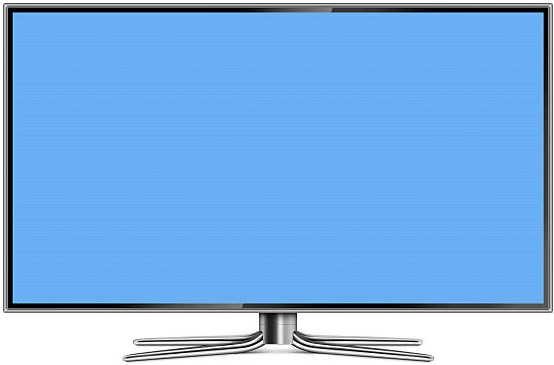 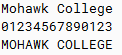 String Static Methods  -  contains( )
public static void main (String[] args)
{ //main
        String phrase = "Mohawk College";
        
        //index numbers
        System.out.println( phrase );
        System.out.println("01234567890123" );
        
        //contains
        System.out.println(phrase.contains("w")  );

        System.out.println(phrase.contains("Academy")  );

 } //main
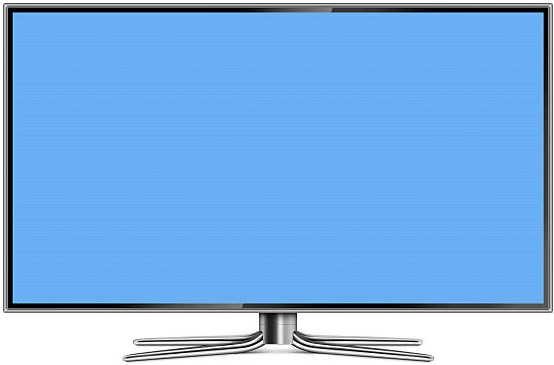 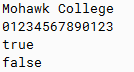 String Static Methods  - charAt()
public static void main (String[] args)
{ //main
        String phrase = "Mohawk College";
        
        //index numbers
        System.out.println( phrase );
        System.out.println("01234567890123" );
        
        //character index number
        System.out.println( phrase.charAt(4)  );

 } //main
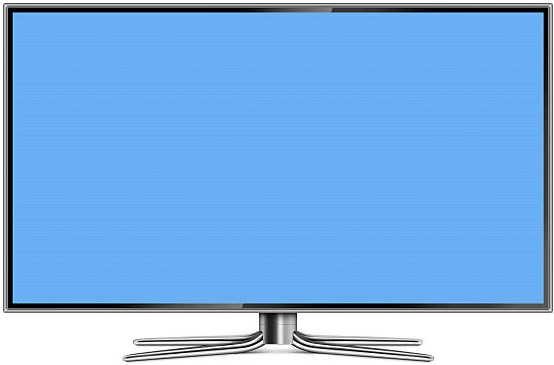 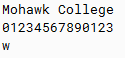 String Static Methods  - indexOf()
public static void main (String[] args)
 { //main

        String phrase = "Mohawk College";
        
        //index numbers
        System.out.println( phrase );
        System.out.println("01234567890123" );
        
        //index number
        System.out.println( phrase.indexOf("w")  );


 } //main
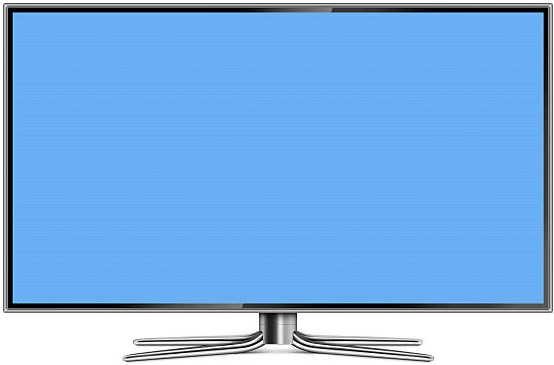 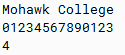 String Static Methods  - lastIndexOf( )
public static void main (String[] args)
 { //main
        String phrase = "Mohawk College";
        
        //index numbers
        System.out.println( phrase );
        System.out.println("01234567890123" );
        
        //last index number
        System.out.println(  phrase.lastIndexOf("o")  );

 } //main
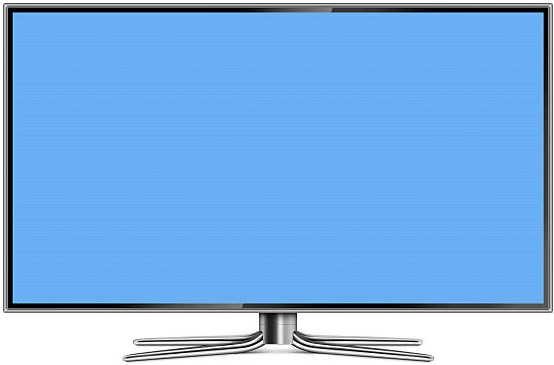 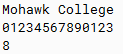 String Static Methods  - substring( )
public static void main (String[] args)
    { //main
        String phrase = "Mohawk College";
        
        //index numbers
        System.out.println( phrase );
        System.out.println("01234567890123" );
 
         //substring
        System.out.println( phrase.substring(7)  );
        System.out.println( phrase.substring(2,6)  ); 

 } //main
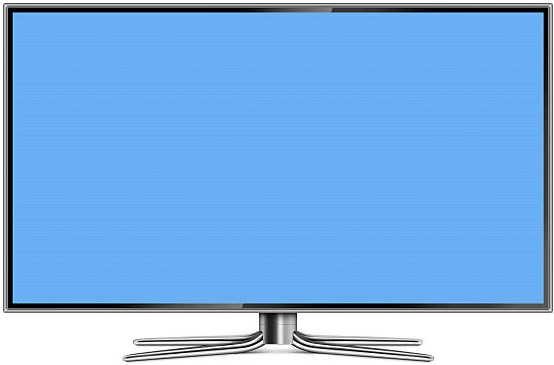 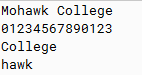 String Static Methods  - Combining Methods
public static void main (String[] args)
    { //main
        String phrase = "Mohawk College";
        
        //index numbers
        System.out.println( phrase );
        System.out.println("01234567890123" );     
        
        //combining methods
        System.out.println(phrase.substring(2,6).length( )  );  
        
    } //main
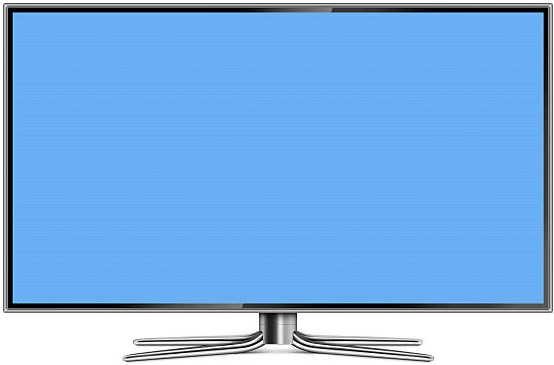 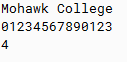 Getting User Input into a Variable
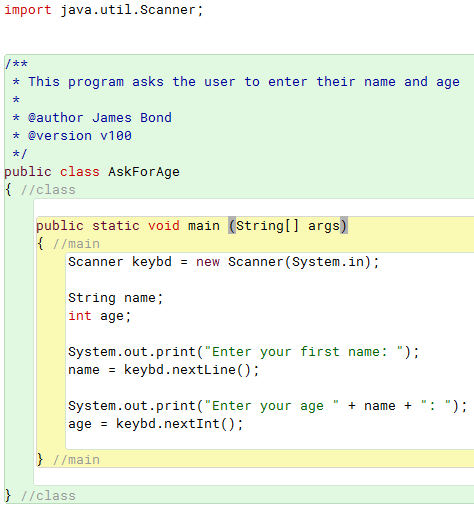 1.  Attach the Scanner library
2.  Create keybd object of type Scanner
3.  Read a string than an integer.
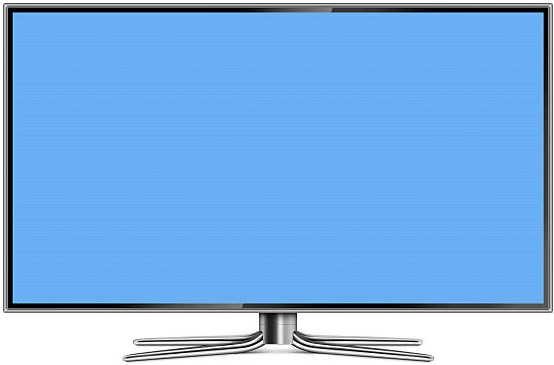 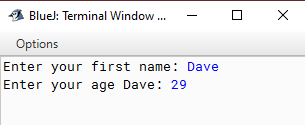 USER Input should  ALWAYS, ALWAYS, ALWAYS
be done using a String variable, -- to prevent program crashes
…so the previous program should be written like this
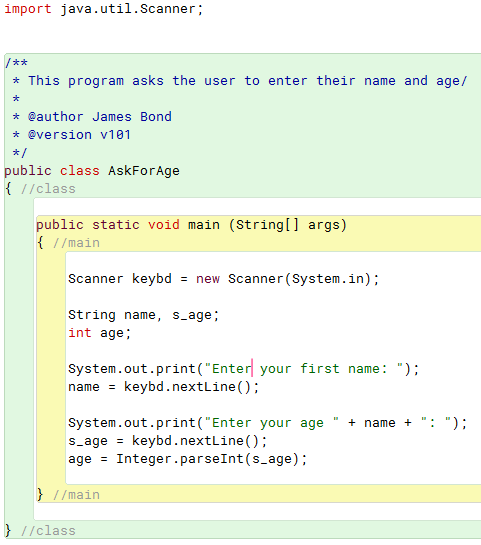 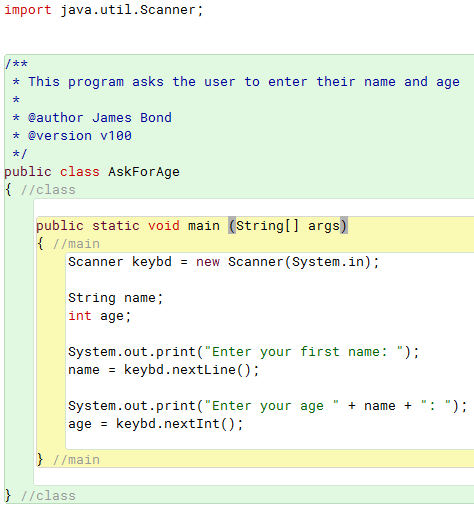 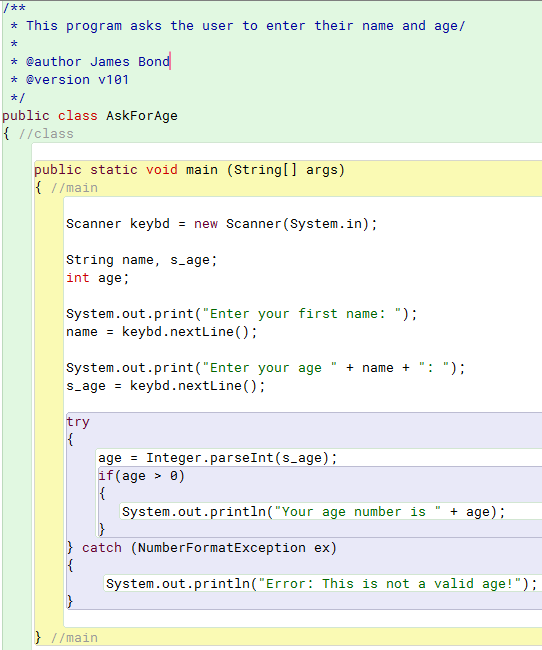 Data Validation
We always read data into a String variable from the user.   This allows us do perform data validation on what we are given.
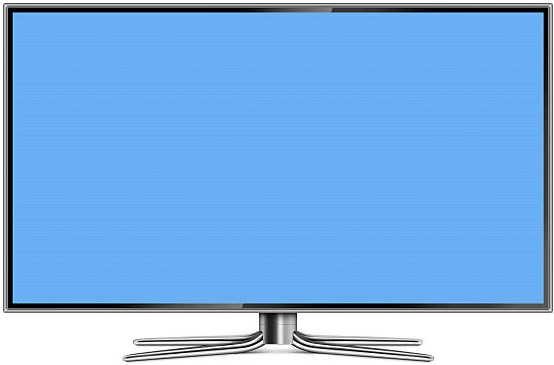 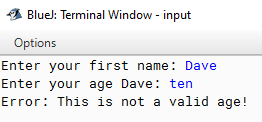